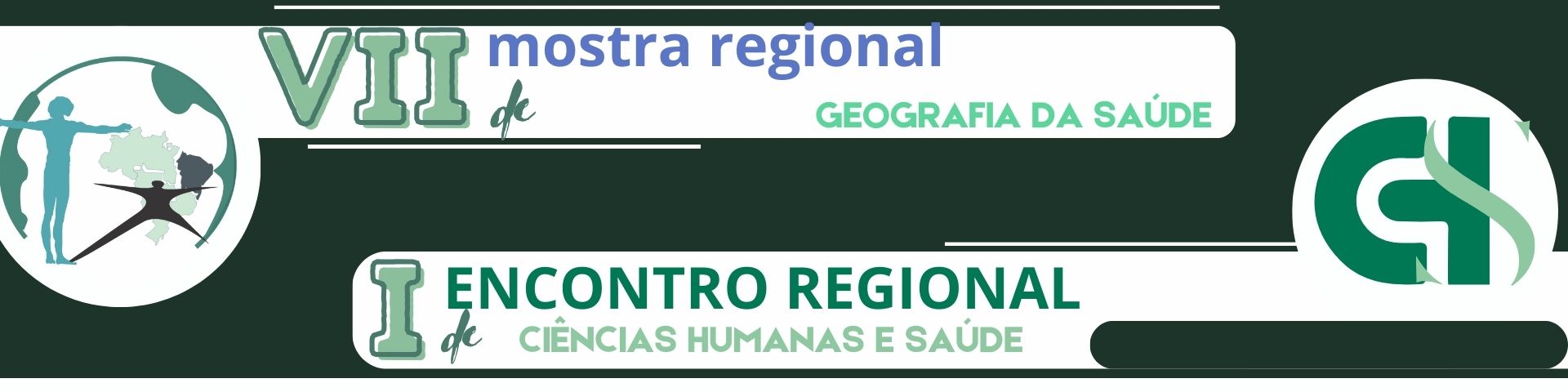 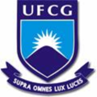 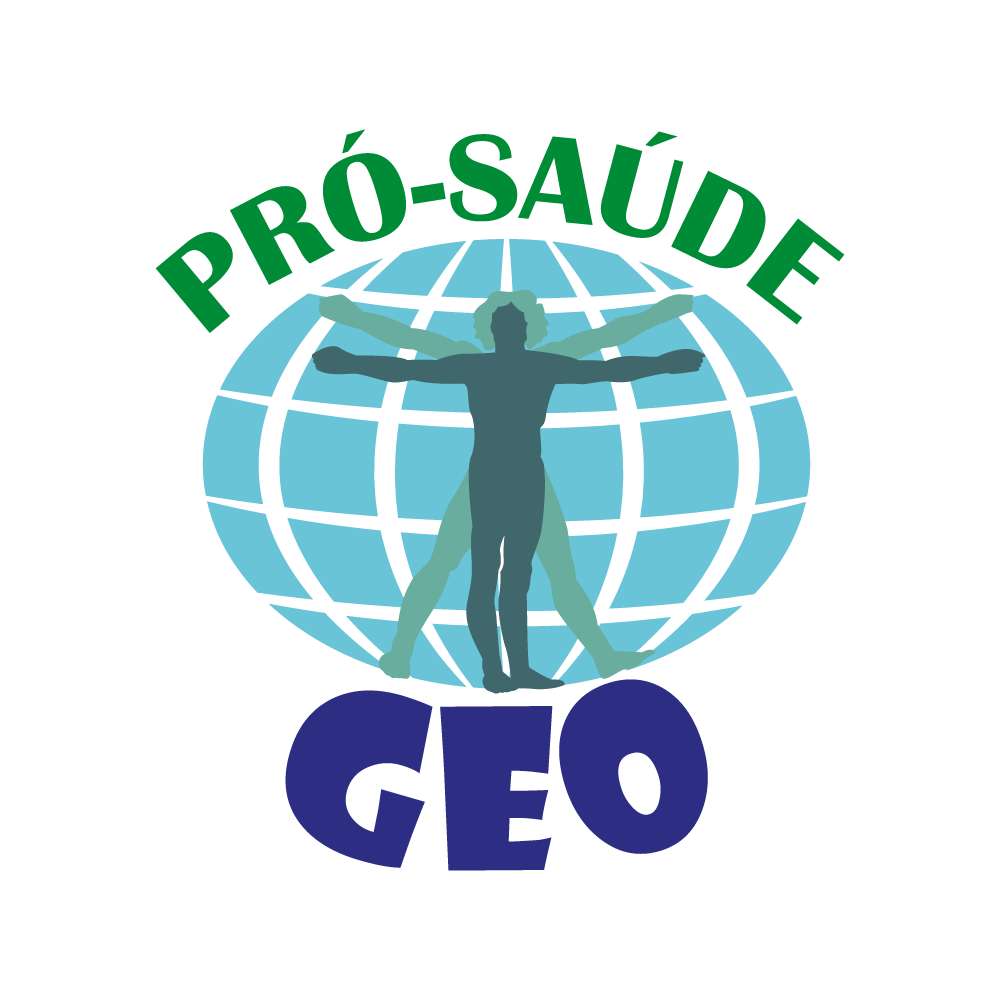 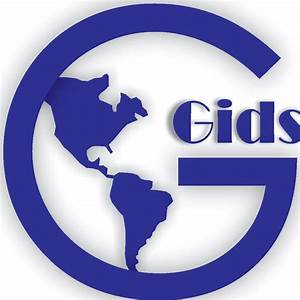 TÍTULO DO TRABALHO: subtítulo (se houver)
Autor(es); e-mail; instituição
Introdução:
Objetivos:
Metodologia:
Considerações finais:
Resultados:
Referências: